Healthy Eating: The Basics!
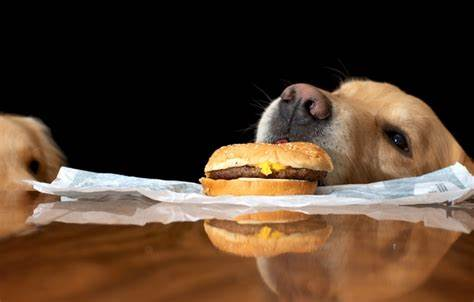 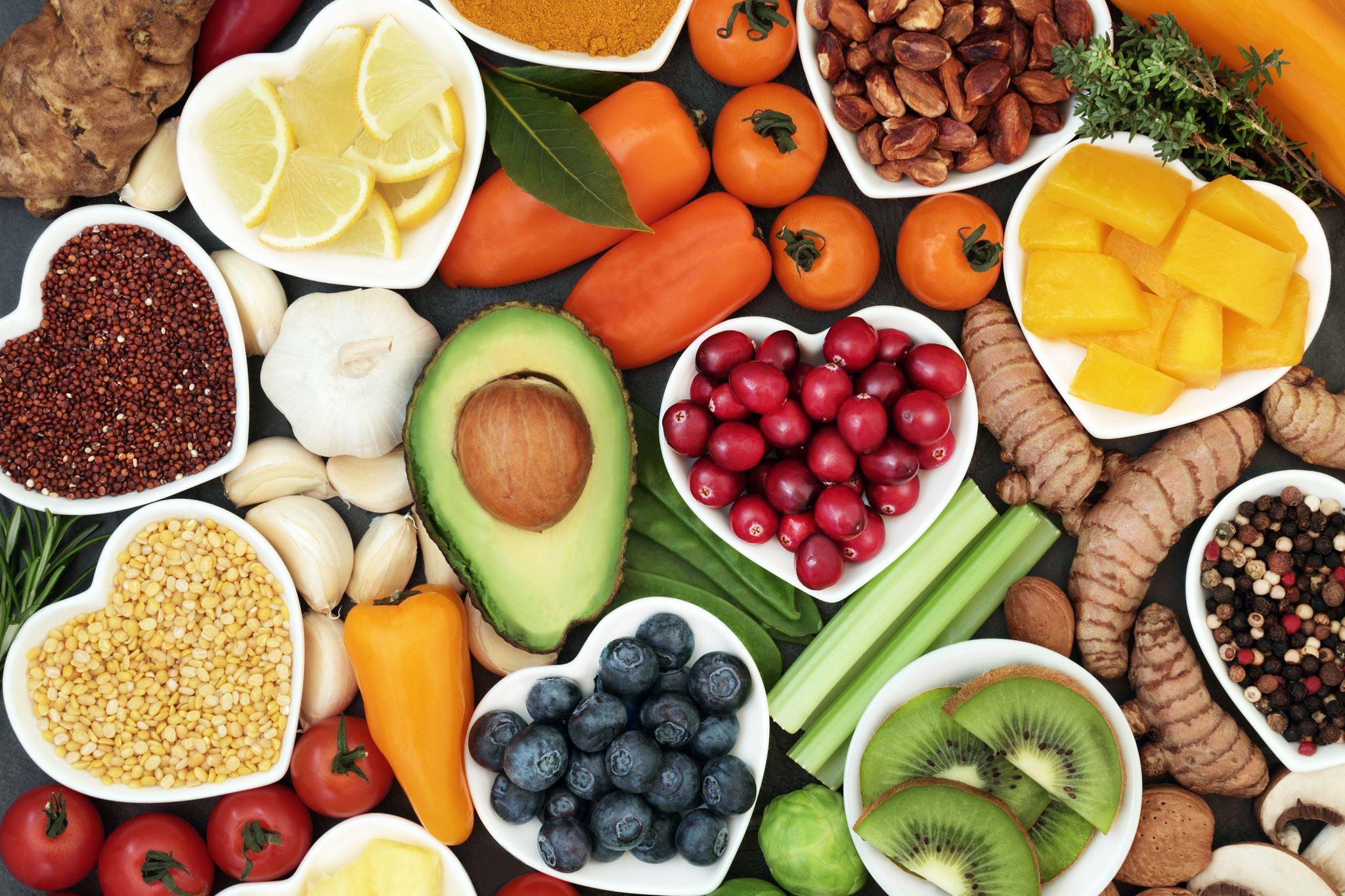 Lesson Objectives:
Recognize Why Eating Healthy Is Important 
Categorize What Belongs To Which Food Groups
Comprehend What Calories Are And Where The Come From
To Interpret A Nutrition Facts Label
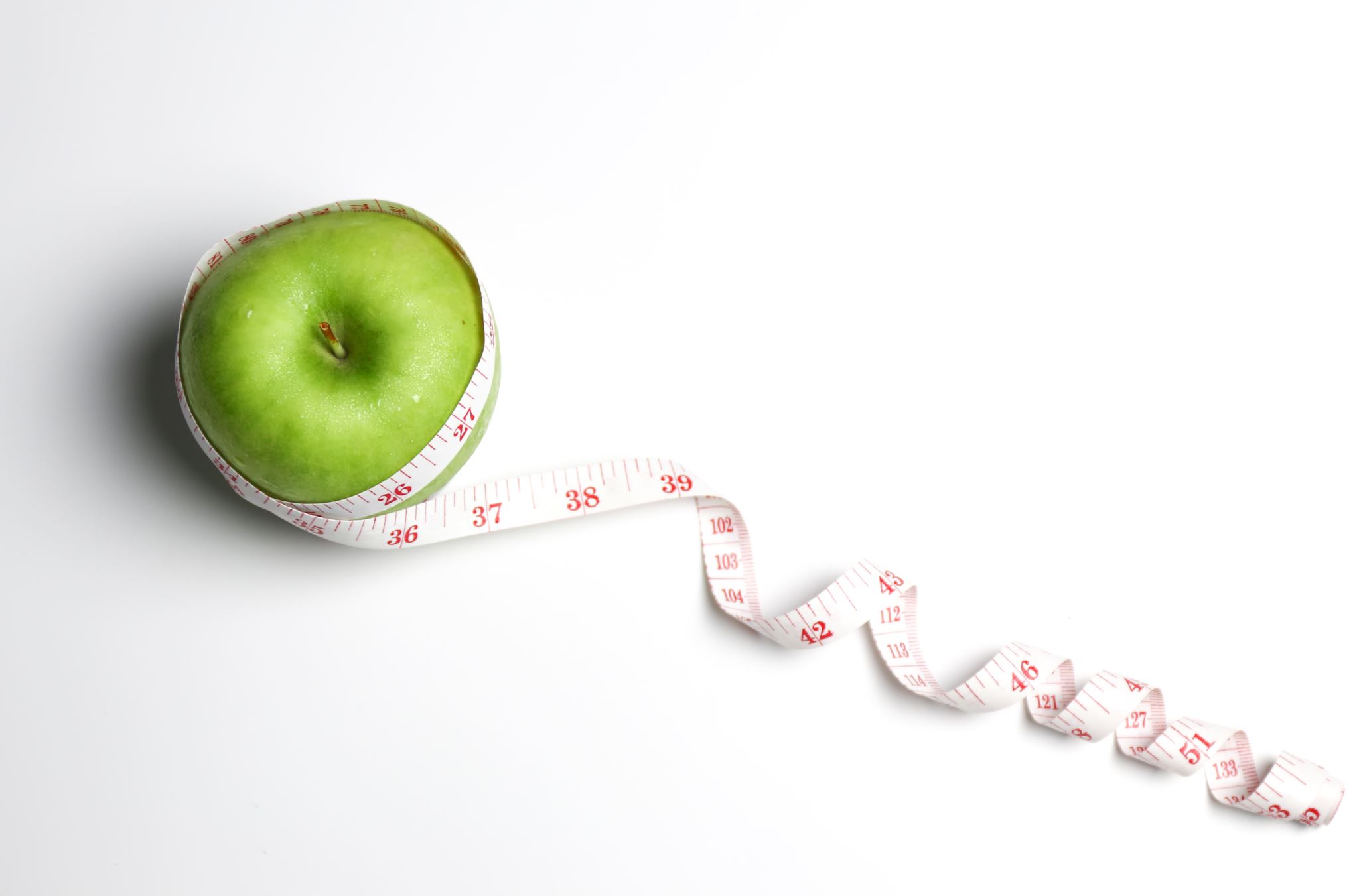 Why Eat Healthy?
Promotes Proper Cell Growth And Replication
Lowers Fat Levels In The Body
Supports Your Immune System

Elevates Your Mood (Dopamine/Happy Hormone)

Aids In Body Regulation (Homeostasis)
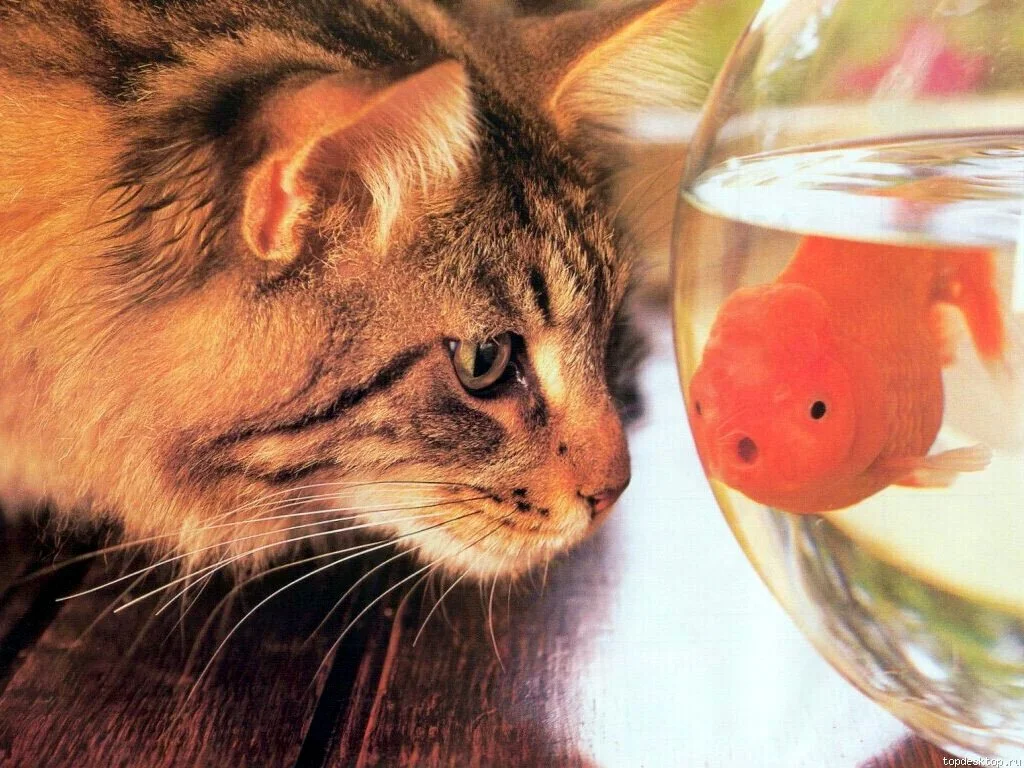 How Do I Eat Healthy?
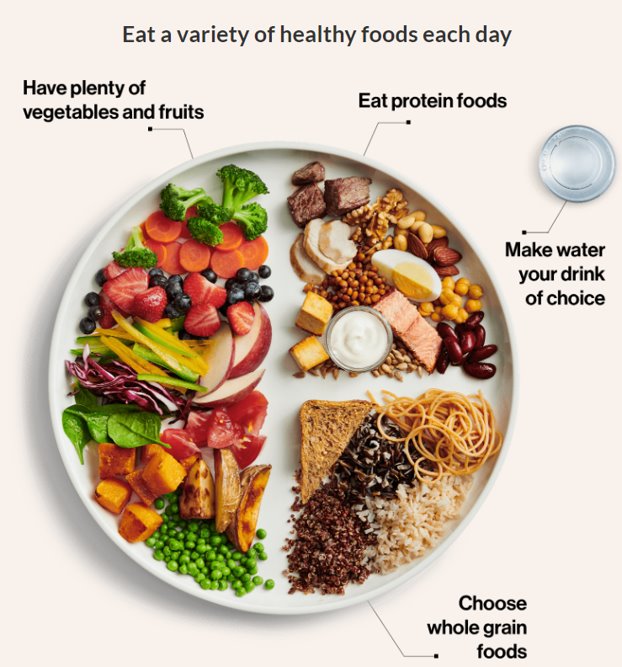 2019 Canada's Food Guide
Canada's Food Guide 2007
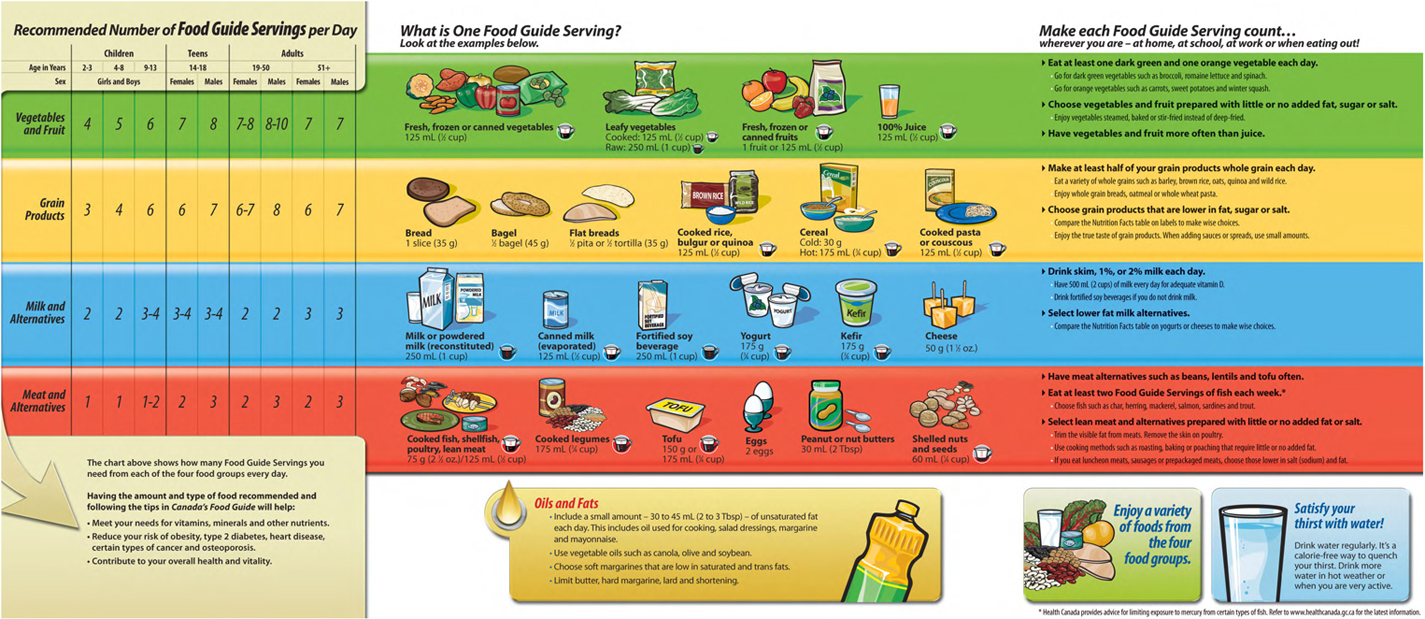 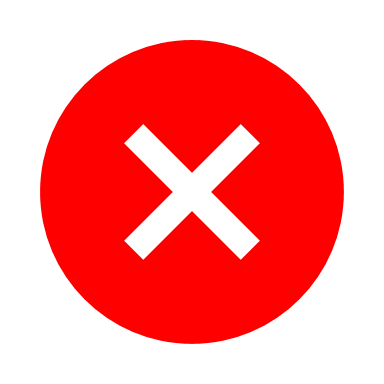 Egg Casserole Breakfast
Chicken Sheet Pan Dinner
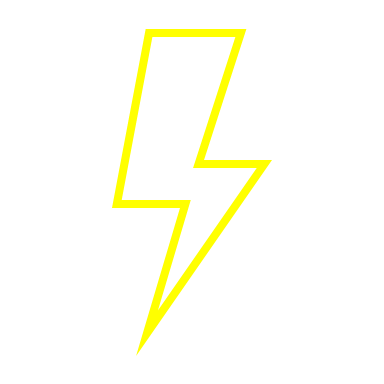 Calories      =
What Is A Calorie? And Will They Eat Me?
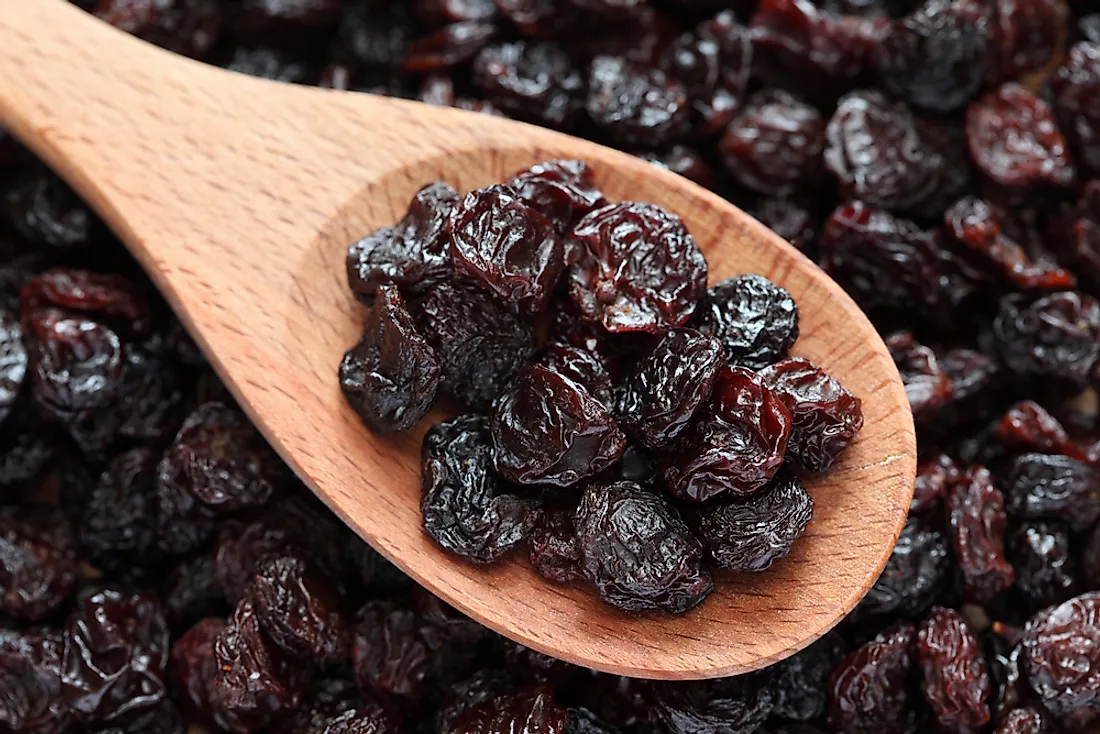 Gram            =
Roman... I Thought We Were Doing Healthy Eating Not Math
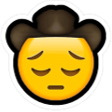 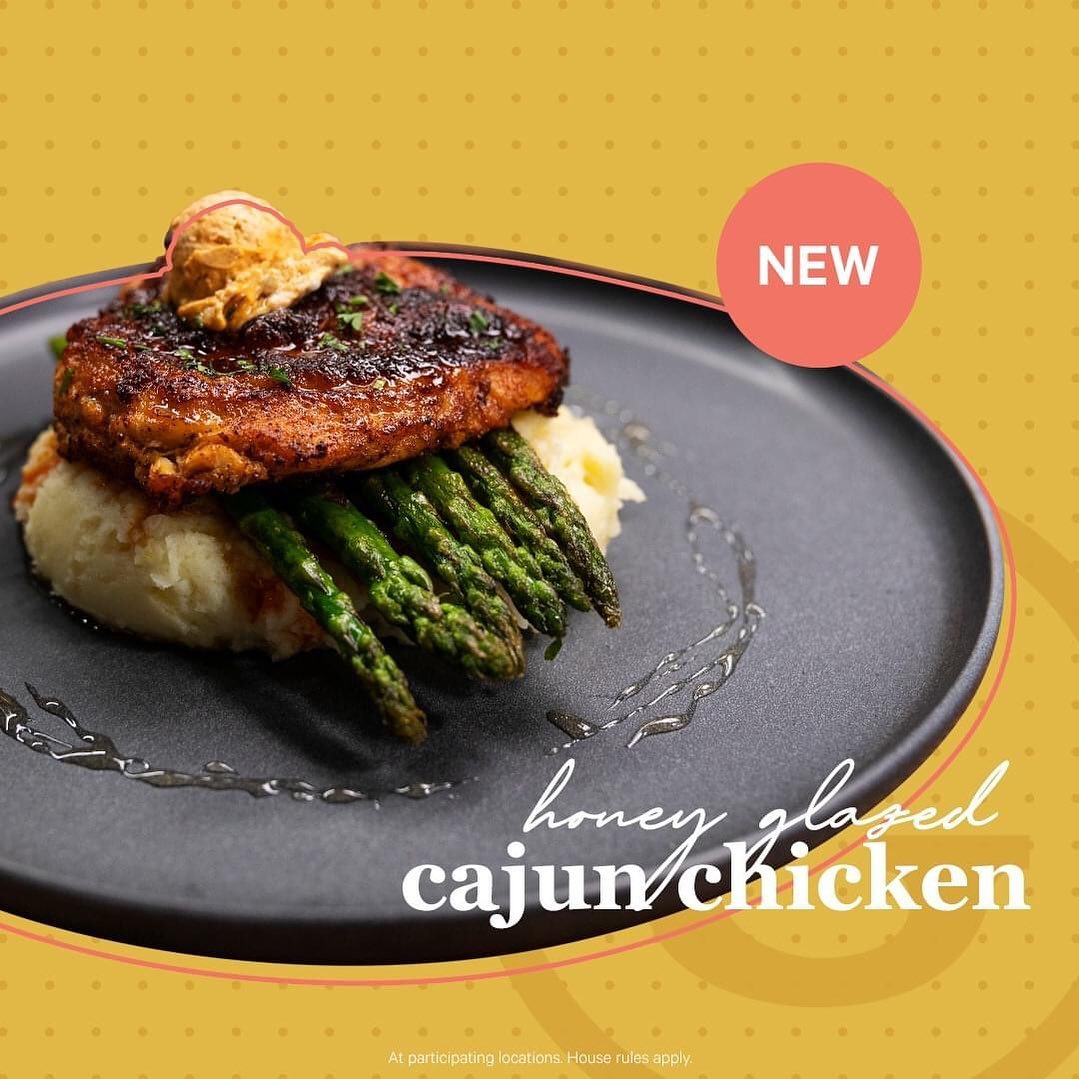 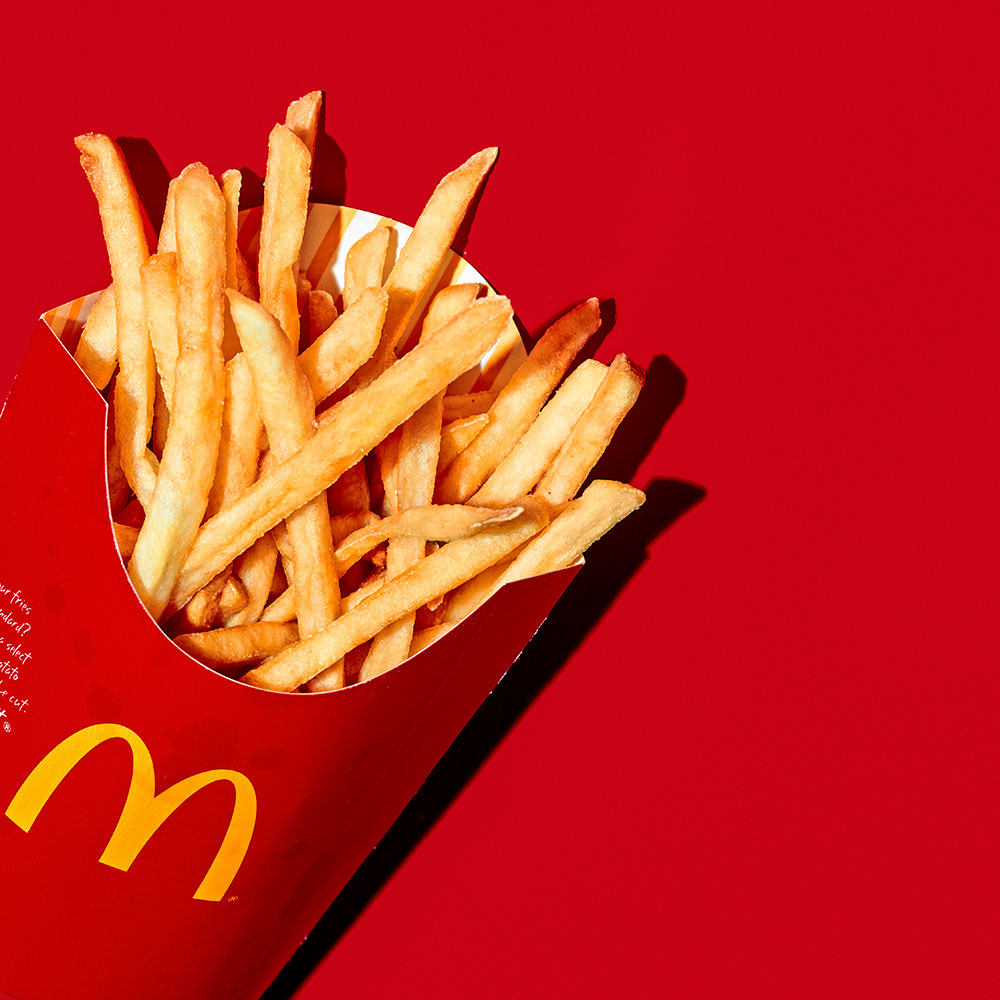 200g Of Chicken (Protein)
150g Of McDonald's Fries (Carbohydrates)
Nutrition Facts Labels
Where Does Weight Come From?
Roman, I Don't Want To Quit On The Foods I Love!
You Don't Have To!
If You Burn More Calories Than What You Intake, You Will Be Fine! (Coming To The YMCA)
HOWEVER, Proper Diets Like Canada's Food Guide Are Very Impactful